Beheersing van ICT-kosten door ziekenhuismanagers
Frank Robben
Administrateur-generaal van het eHealth-platform
Willebroekkaai 38
B-1000 Brussel
E-mail: Frank.Robben@ehealth.fgov.be
Website eHealth-platform https://www.ehealth.fgov.be
Persoonlijke website: http://www.frankrobben.be
Doelstellingen 
eHealth-platform
10 operationele basisdiensten
Coördinatie elektronische deelprocessen
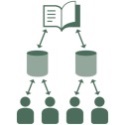 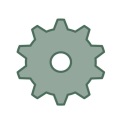 Verwijzingsrepertorium (metahub)
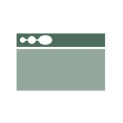 Portaal
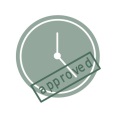 Timestamping
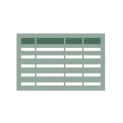 Beheer van loggings
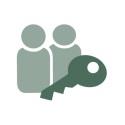 Geïntegreerd gebruikers- en toegangsbeheer
Systeem voor end-to-end vercijfering
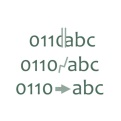 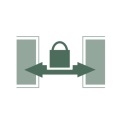 Codering en anonimisering
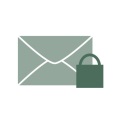 eHealthBox
Raadpleging Rijksregister en van KSZ-registers
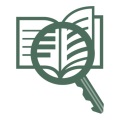 65 toepassingen gebruiken basisdiensten, oa
Ziekenhuisnetwerken (hubs-metahub)
Gezondheidskluizen (Vitalink)
Elektronisch zorgvoorschrift in ziekenhuizen
Registers (Orthodpride, Qermid, SAFE, …)
Raadpleging radiologieën voor second opinion
Ondersteuning zorgpaden (SARAI)
Kwaliteitsindicatoren voor ziekenhuizen
Rol van de zorgverleners en -instellingen
Systematische informatisering van de patiëntendossiers over disciplines heen
Goede structurering van de gegevens
gebruik standaardterminologie
mogelijkheid tot aanmaak/raadpleging van een SumEHR
Onderling afstemmen van de werkmethodes van de zorginstellingen
Deelnemen, voeden, raadplegen van het hub-metahubsysteem en de gezondheidskluizen
Informatieveiligheid
Bevordering van de registratie van de geïnformeerde toestemming van de patiënt
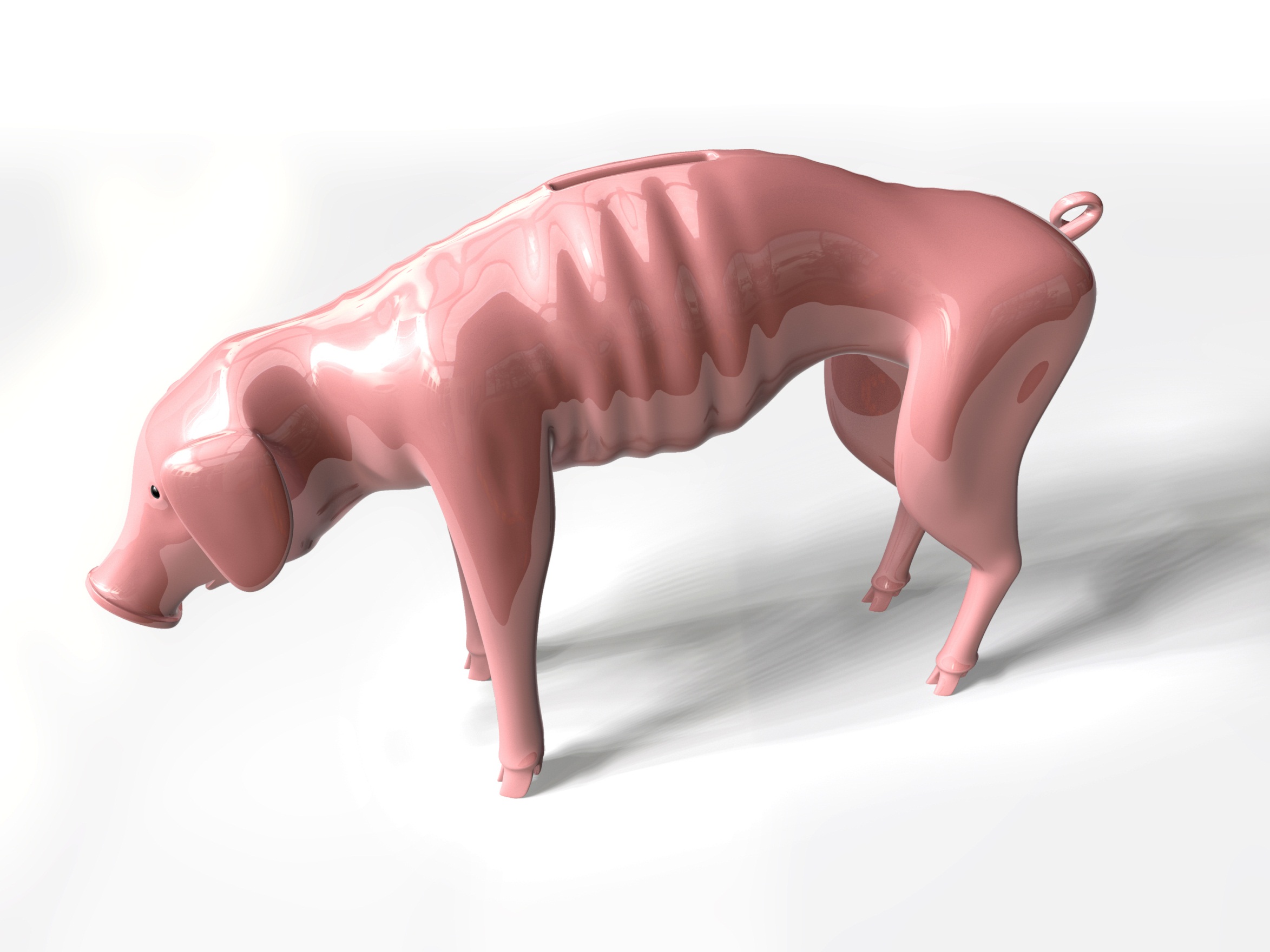 Magere jaren
Aandeel ICT in ziekenhuis budgetten neemt toe
Wat kunnen we doen?
Bron:
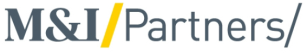 Totale kosten over levensduur van 15 jaar = 3.736.000 €
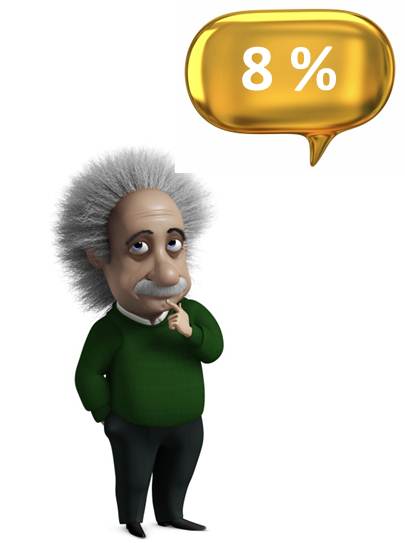 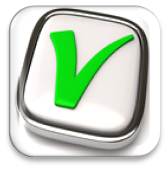 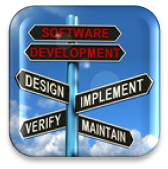 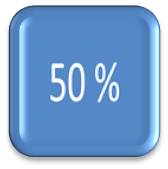 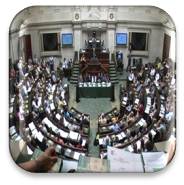 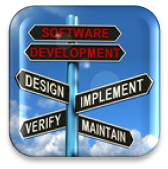 Tot
50 X
aanschaf
kost
Zwakkedesign
6x à 7x
Sterkedesign
Veel wijzigingen
Weinig wijzigingen
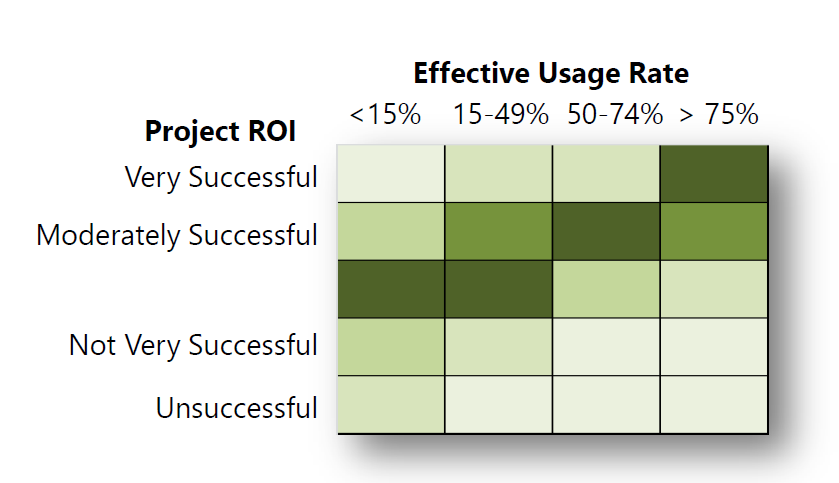 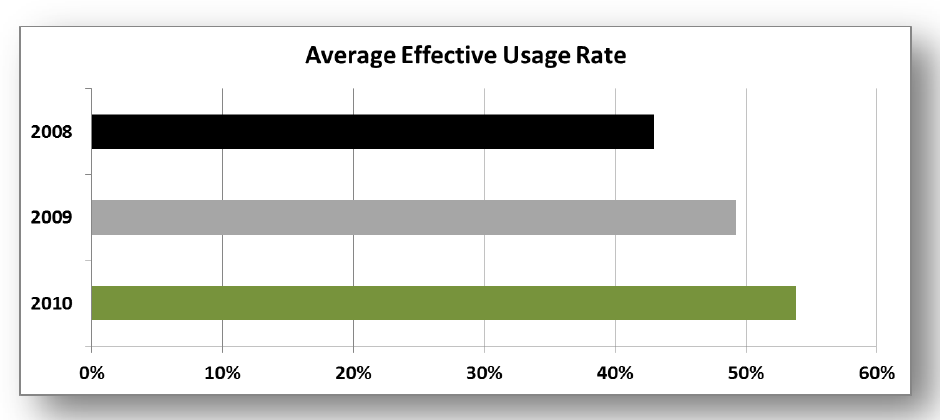 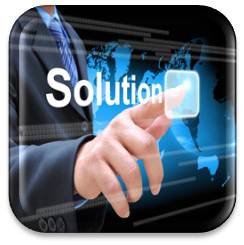 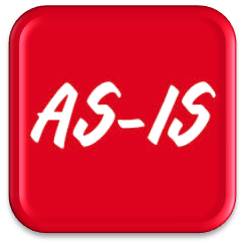 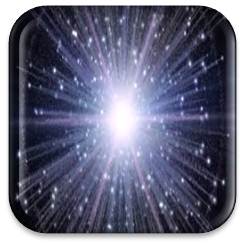 [Speaker Notes: Dit futuristisch filmpje vertegenwoordigt de visie dat op termijn geneesheren zullen in staat zijn om bij moeilijke dossiers hun eigen, real time  empirisch onderzoek te doen doorheen ettelijke (100) duizenden medische gegevens van soortgelijke gevallen.

Alhoewel we vandaag op dat vlak nog alles te bewijzen hebben illustreert dit wel de nood aan elektronische medisch dossiers en eventueel initiatieven zoals vitalink.]
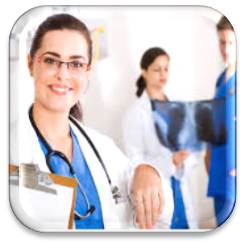 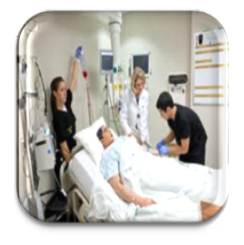 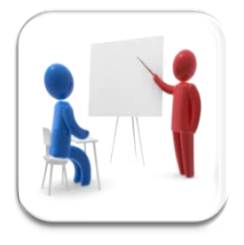 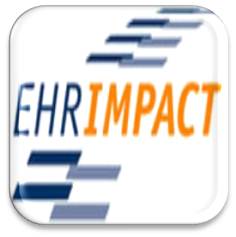 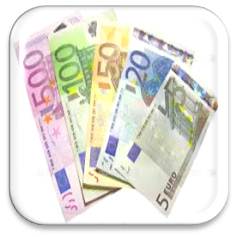 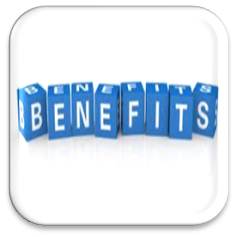 [Speaker Notes: The EHR IMPACT cases show that interoperability is a prime driver of benefits from EHR and  ePrescribing systems. Benefits rely on access to information regardless of place and time. Local, closed ICT systems lacking interoperability would not release these substantial gains. Interoperable EHRs, whether as actual files or as virtual files in a network of data stored in several databases, are foundations of health information systems and support to other systems, such as ePrescribing, eBooking, management, administrative or logistics systems. Without interoperability between EHRs and other clinical and non-clinical systems, neither could realise their full potential. (her impact rapport  pag ix)
For all cases, the socio-economic gains to society from interoperable EHR and ePrescribing systems eventually exceed the costs, albeit quite often only after a considerable length of time. This is why investment in such systems is worthwhile, and justifies their net financial boost. A typical development can reach annual SERs of up to 400%. (idem p vii)

Aandacht: de 400% is de opbrengst per jaar eens het de jaren met verlies achter de rug zijn en alles goed draait. Over het geheel van de periode middelt dit zich uit tot 78%.]
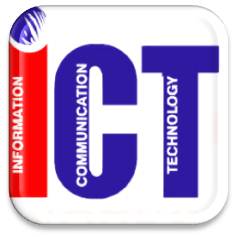 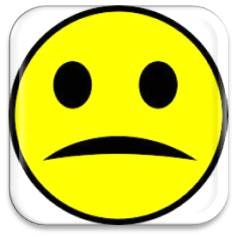 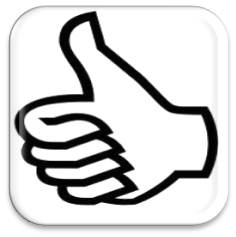 [Speaker Notes: Reflecting this, the total value of invested financial and non-financial resources at the
evaluated sites was extremely wide, ranging from €3 million to nearly €480 million, over between 9 and 13 years. An important finding is that on average only some 42% of these are expenditures on ICT. Also, the annual financial investments never exceed 2% of the annual budgets of the main organisations, suggesting that affordability is not the primary barrier to  deployment of interoperable EHR and ePrescribing systems. (her impact pag ix)
Financial gains can be up to 60% of the total socio-economic benefits, with an average of some 13%. Financial outlay can be between 20% and 85% of the total socio-economic cost of investment, and an average of about 50%. Other costs are redeployed from existing resources. The match of extra cash for the initiative and extra cash generated is usually a negative bottom line, with exceptions proving the rule. When opportunities to redeploy resources liberated by efficiency gains are included, the financial gains increase to an average 60% of total benefits, exceeding the extra cash invested. (pag x)
A general finding is that EHRs and ePrescribing are beneficial investments in better healthcare and, except in very specific circumstances, need net cash injections. (pag 20)]
Productiviteitswinst verspreid over personeel
 Netto productiviteitswinst slechts na lange tijd
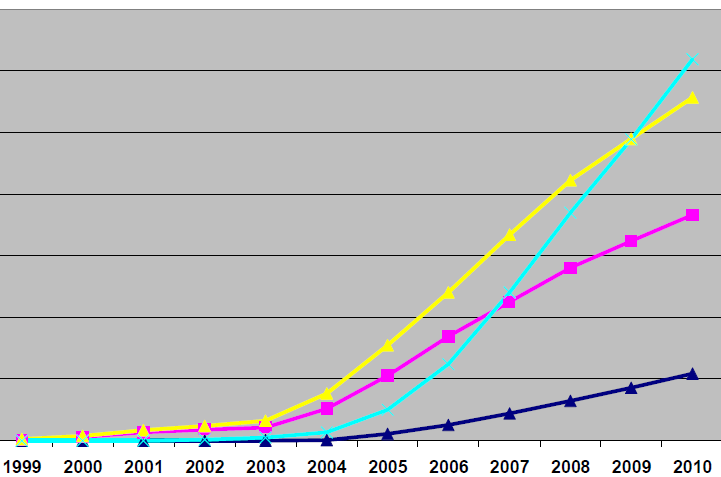 Opbrengst inclusiefproductiviteitswinst
Kost inclusief inzet artsen
10 jaar voor netto voordeel!
Cash kost
€
=
< 0
Cash opbrengst
Bron: EHR impact study
28
[Speaker Notes: Some impacts realise cash benefits, such as identifying increased billing from
comprehensive data capture of activity (pag  14 ehr impact)
Extra cash as benefits are from improved data capture for billing, better stock control
releasing tied up money, and staff savings when regulations require certain  rocedures that would need additional staff without the support of ICT. (pag 31 her impac, cfr mensen bij ons die MKG data invullen)

Het feit dat de productiviteitswinst gespreid is over het personeel betekent dat het niet steeds zeker is dat  het ziekenhuis in staat zal zijn om een voordeel te hebben van deze productiviteitswinst.  Het is een moeilijkheid voor het ziekenhuis om die opdrangst te recupereren.]
En wat met de Cloud?
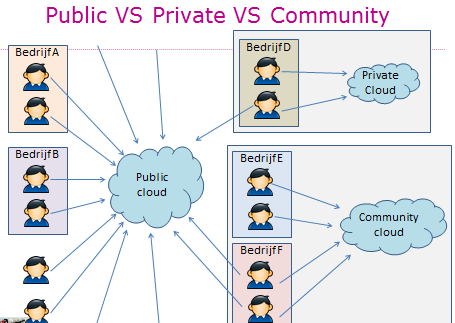 29
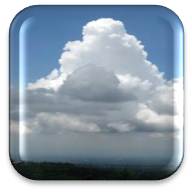 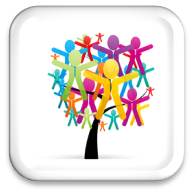 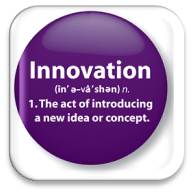 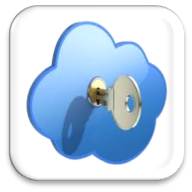 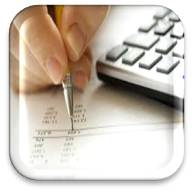 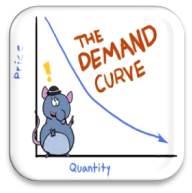 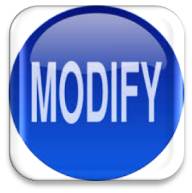 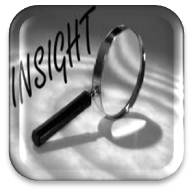 [Speaker Notes: In vele organisaties worden ICT kosten niet toegerekend aan diegene die ze veroorzaakt heeft maar worden ze gewoon opgenomen als algemene kosten, ten laste dus van iedereen. Er wordt algemeen aanvaard dat het invoeren van een aanrekenmechanisme waarbij de kosten komen te liggen bij die dienst of afdeling die ze veroorzaakt leidt tot een daling van de totale kosten. In een samenwerkingsverband is een goed mechanisme om kosten door te rekenen uiteraard een absolute noodzaak.]
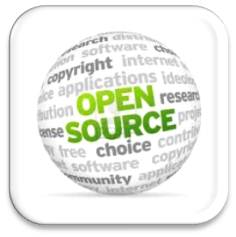 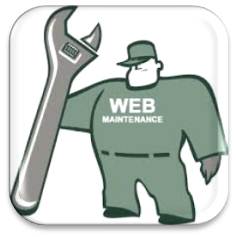 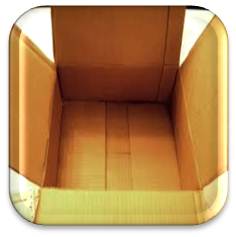 [Speaker Notes: In veel gevallen is open source geëvolueerd naar een nieuw soort business model, waarbij de gebruiker niet dient te betalen voor de aankoop, maar wel voor onderhoud en ondersteuning. In een bedrijfskritische context is het zo goed als onmogelijk om geen beroep te doen op deze ondersteuning. Het verschil met een gewone commerciële oplossing wordt dan wel heel klein. Het gebeurt ook dat een open source ontwikkelaar een open source versie aanbiedt en daarnaast een « enterprise » of commerciële versie. In deze situaties kan het zijn dat de enterprise versie kenmerken heeft die absoluut noodzakelijk zijn voor een organisatie zodat er weinig andere keuze is dan beroep te doen op de software. De « open source versie » is dan eerder een terrein waarop de ontwkkelaar zaken kan uitproberen of testen op gebruikersaanvaarding.]
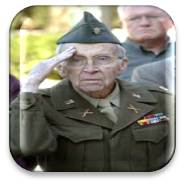 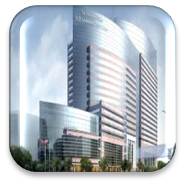 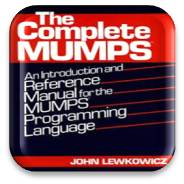 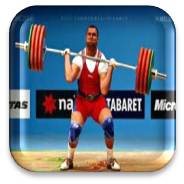 [Speaker Notes: Vista is een van de meest verspreide, zoniet het meest verspreide ePD in de US. Het is beschikbaar gestled als behorend tot het « publiek domein » dus nog iets anders dan de klassieke open source. De resultaten die de Veteran health Administration er mee haalt zijn uitstekend (cfr wikipedia artikel). Het is ook voor andere landen mogelijk om de software te gebruiken. Jordanië en Indië zijn daar al mee gestart. Wanneer we Westerse commentaar lezen, dan worden we gewaarschuwd voor de effort die vereist is om de technologie te beheersen.
Sommige bronnen vermelden dat de introductie van VISTA tot 90%  goedkoper kan zijn dan de introductie van de grote commerciële eDP systemen.]
Samenvattend
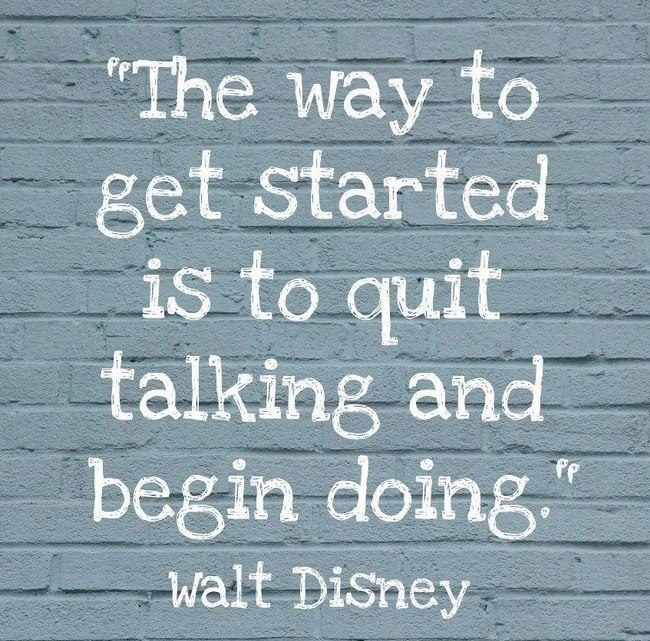 VRAGEN ?
frank.robben@ksz-bcss.fgov.be 

@FrRobben

https://www.ehealth.fgov.be  - http://www.ksz.fgov.be 
http://www.smals.be - http://www.frankrobben.be
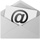 frank.robben@ehealth.fgov.be
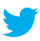